LECCIÓN 12
CENTRADOS EN
EL CIELO
LECCIÓN DE REPASO
Adoptando una Visión más Humilde
DOMINGO
LUNES
MARTES
MIERCOLES
JUEVES
ABANDONANDO EL ÍDOLO
TOMÁNDOSE EN SERIO LA LUZ
MIRANDO MÁS ALLÁ DEL MATERIALISMO
EVITANDO EL FALSO DISCERNIMIENTO
RIQUEZA SOBREVALORADA
LECCIÓN 12
CENTRADOS EN
EL CIELO
¡ES HORA DE UNA REEVALUACIÓN!
DOMINGO
a. ¿Qué sucederá pronto con cosas muy apreciadas y a menudo codiciadas desde la antigüedad, y qué debería recordarnos esto? 
Isaías 31:6, 7.
ANTES DE QUE SEA DEMASIADO TARDE…
LUNES
a. ¿Cómo describen las Escrituras a quienes, por procrastinar, pierden la
oportunidad de honrar a Dios con su patrimonio? Oseas 4:17; Mateo 25:11, 12.
LUNES
b. Describe el resultado final de todos —incluidos los que profesan la verdad
presente— los que se aferran egoístamente a sus bienes materiales.
Santiago 5:3.
MARTES
APRENDIENDO LA REGLA DE ORO
a. ¿Cómo tratan a menudo los prósperos a sus empleados —o a quienes les
compran— y qué debemos recordar siempre? Santiago 5:4–6; Mateo 7:12.
MARTES
b. En épocas pasadas, ¿cómo compartían liberalmente los creyentes? 2 Corintios 8:1, 2.
UNA VIRTUD ESENCIAL PARA HOY
MIERCOLES
a. En el desarrollo de nuestro carácter, ¿por qué es tan importante la paciencia?
Santiago 5:7.
MIERCOLES
b. Ante la tentación de sentirnos frustrados o angustiados por la escalada
del mal en este planeta, ¿por qué es tan útil la confianza paciente? Santiago 5:8; Lucas 21:19.
EJEMPLOS QUE NOS FORTALECEN
JUEVES
a. En el ámbito de la iglesia, ¿en qué nos centramos con demasiada frecuencia,
y qué deberíamos recordar en su lugar? Levítico 19:18; Santiago 5:9, 10.
MINUTOS
MISIONEROS
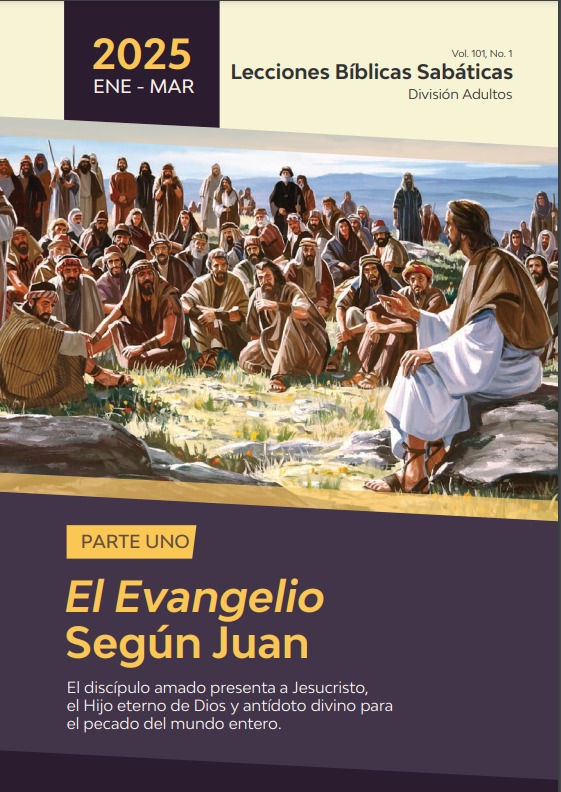 Lección Escuela Sabática
Primer Trimestre de 2025
Descargar PDF:www.reformacolombia.org
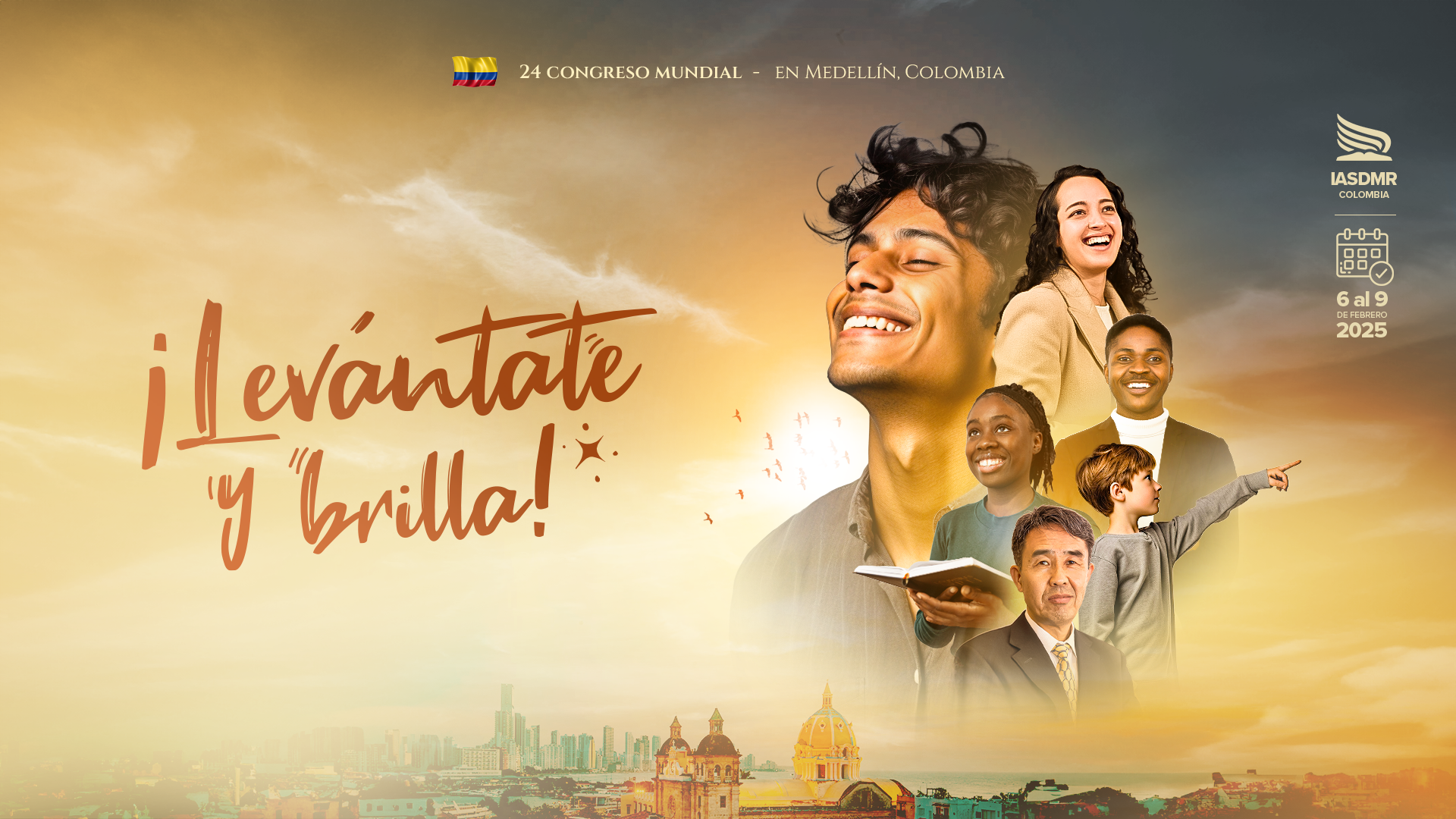 Congreso Mundial CG 2025
CLIC AQUI
Encuentro Mundial de Jóvenes
COLOMBIANOS
EXTRANJEROS
[Speaker Notes: El encuentro Mundial de Jóvenes ASDMR será en Medellín durante y después del Congreso Levántate y Brilla en Febrero 6-10 de 2025.El lunes 10 de Febrero de 2025 tendremos una salida recreativa a un municipio cercano a Medellín, donde visitaremos la majestuosa Piedra del Peñol, en Guatapé Antioquia.¡Será una experiencia inolvidable!Costo: $28 dólares ó $100.000 COP.. Esto cubre, transporte, alimentación y entrada a la Piedra del Peñol, recuerdos…¡¡¡Será único, no te lo puedes perder!!!Inscríbase aquíExtranjeros: www.epagosreforma.com/#jovenesasdmrNacionales: www.joven.epagosreforma.com]
TIENDA VIRTUAL
[Speaker Notes: Link para visitar la tienda virtual: https://shop.epagosreforma.com/]